Safety Presentation
11.2024 | Department of Lab & Pathology
Patient Safety
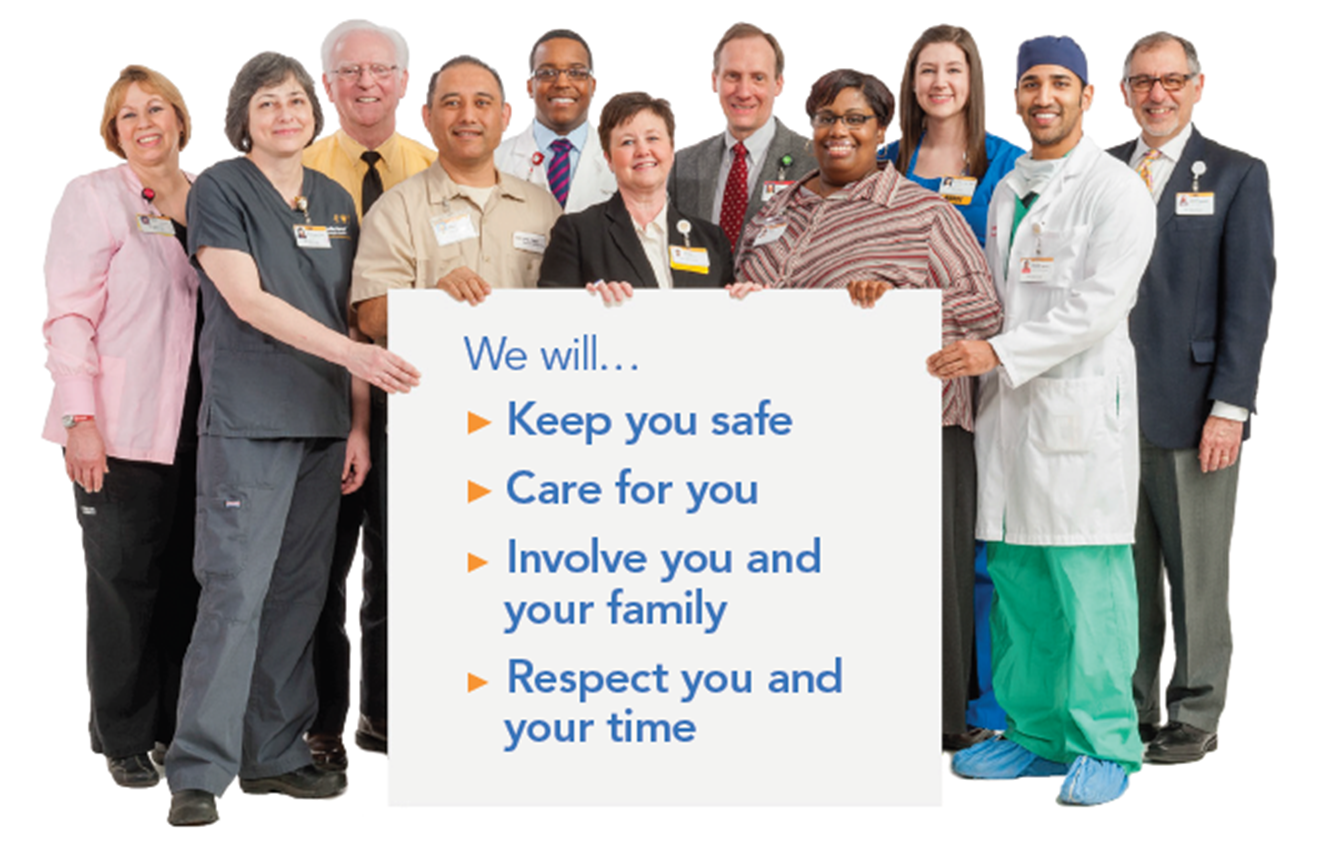 Good Catches October 2024
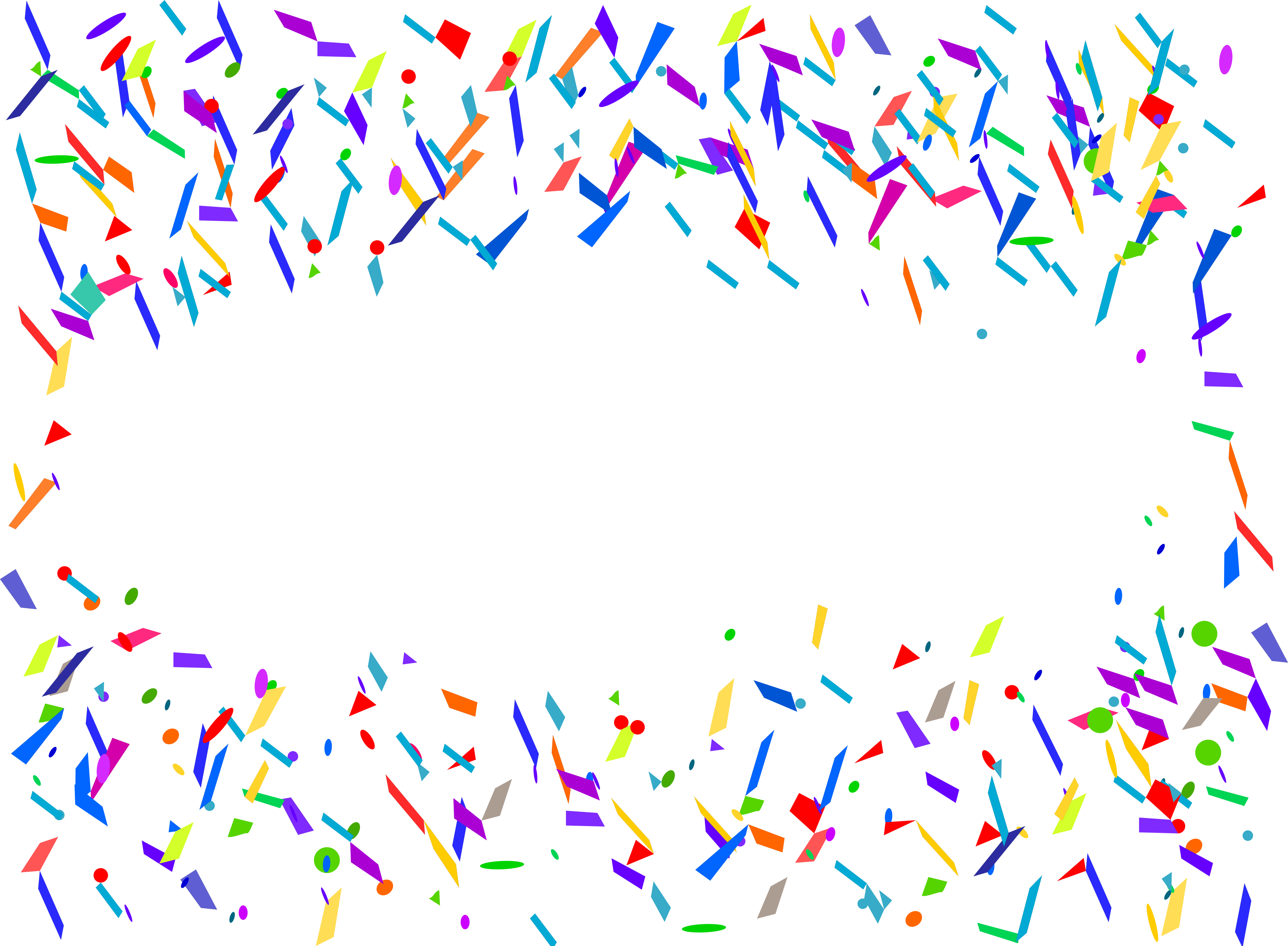 Good Catch RecipientOctober 2024
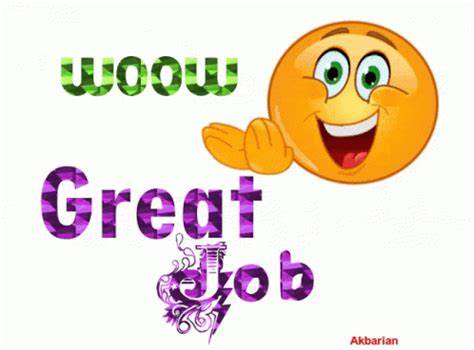 Kathy Dail

LMC
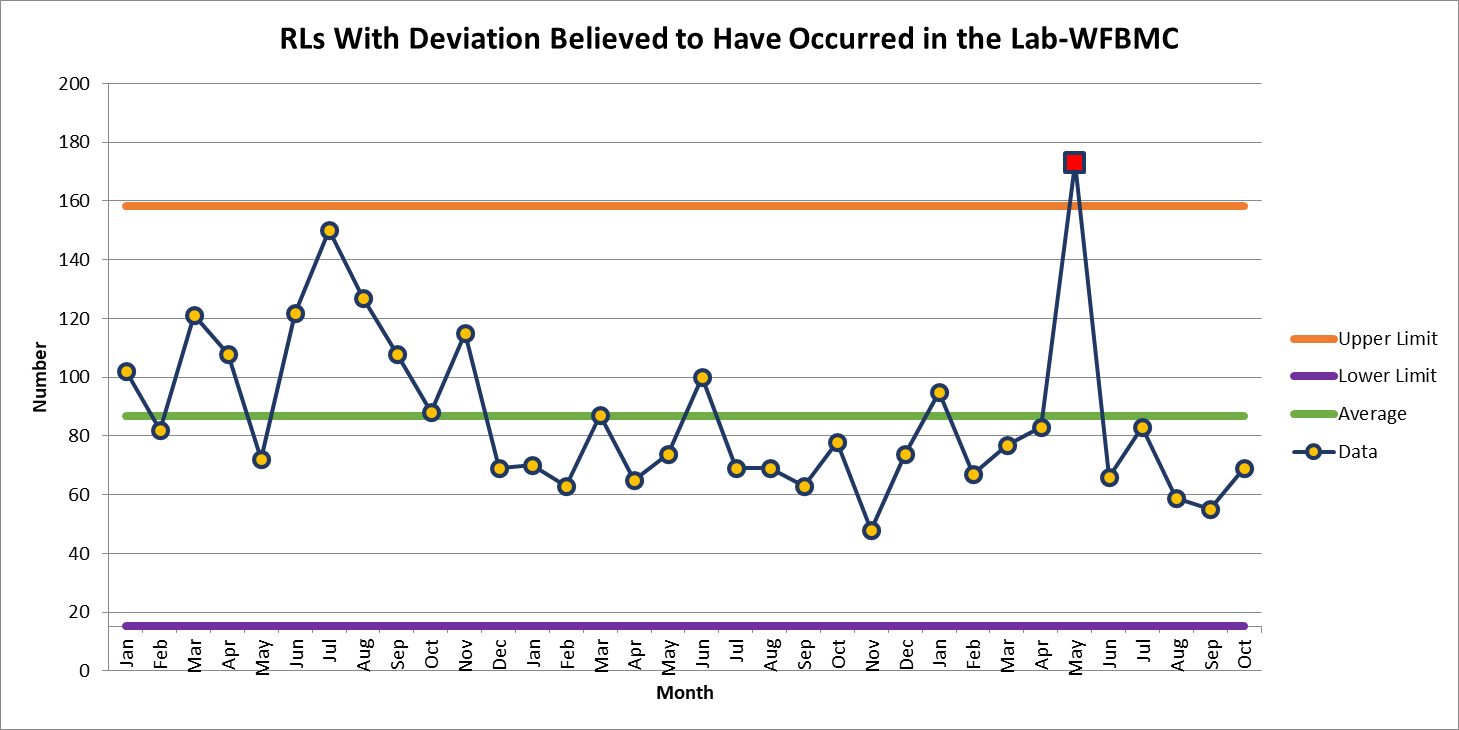 WFBMC 69
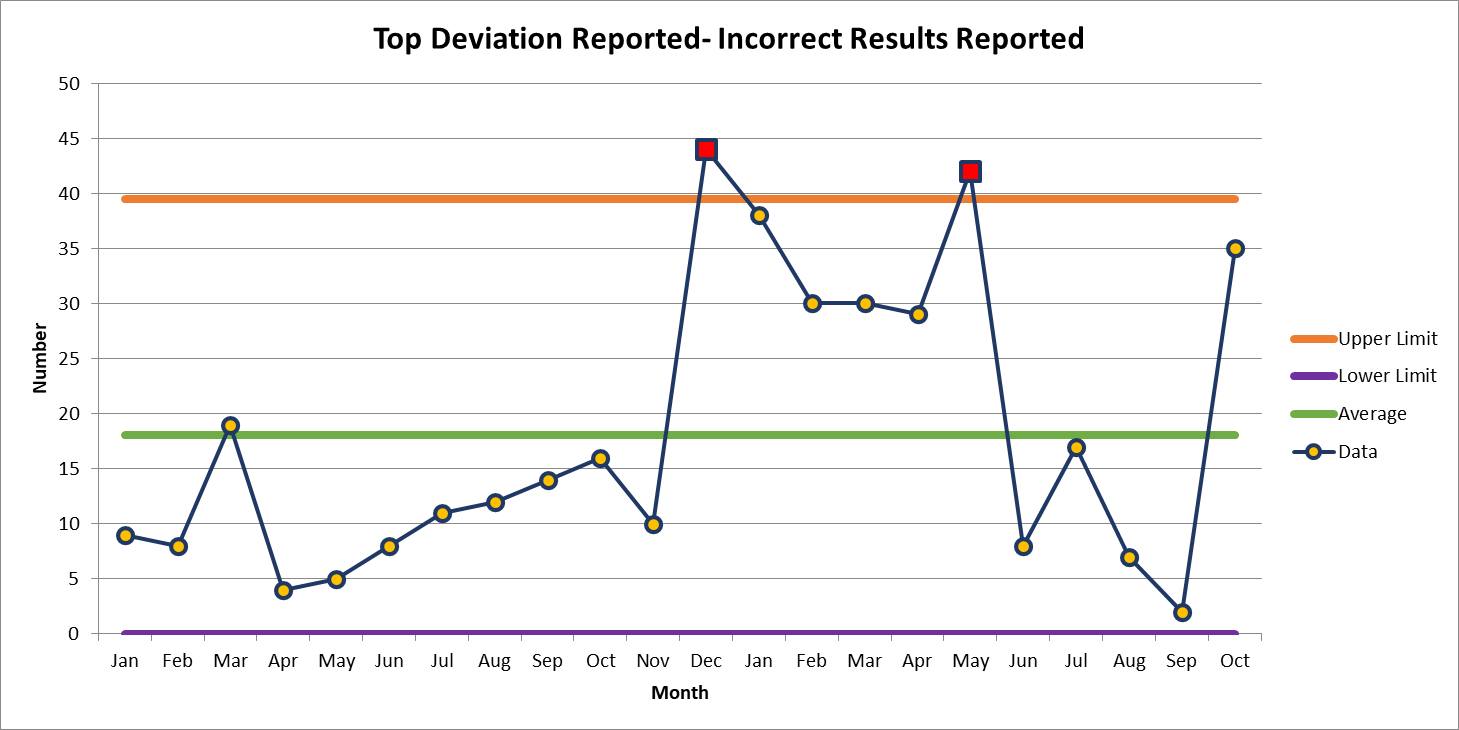 October 35
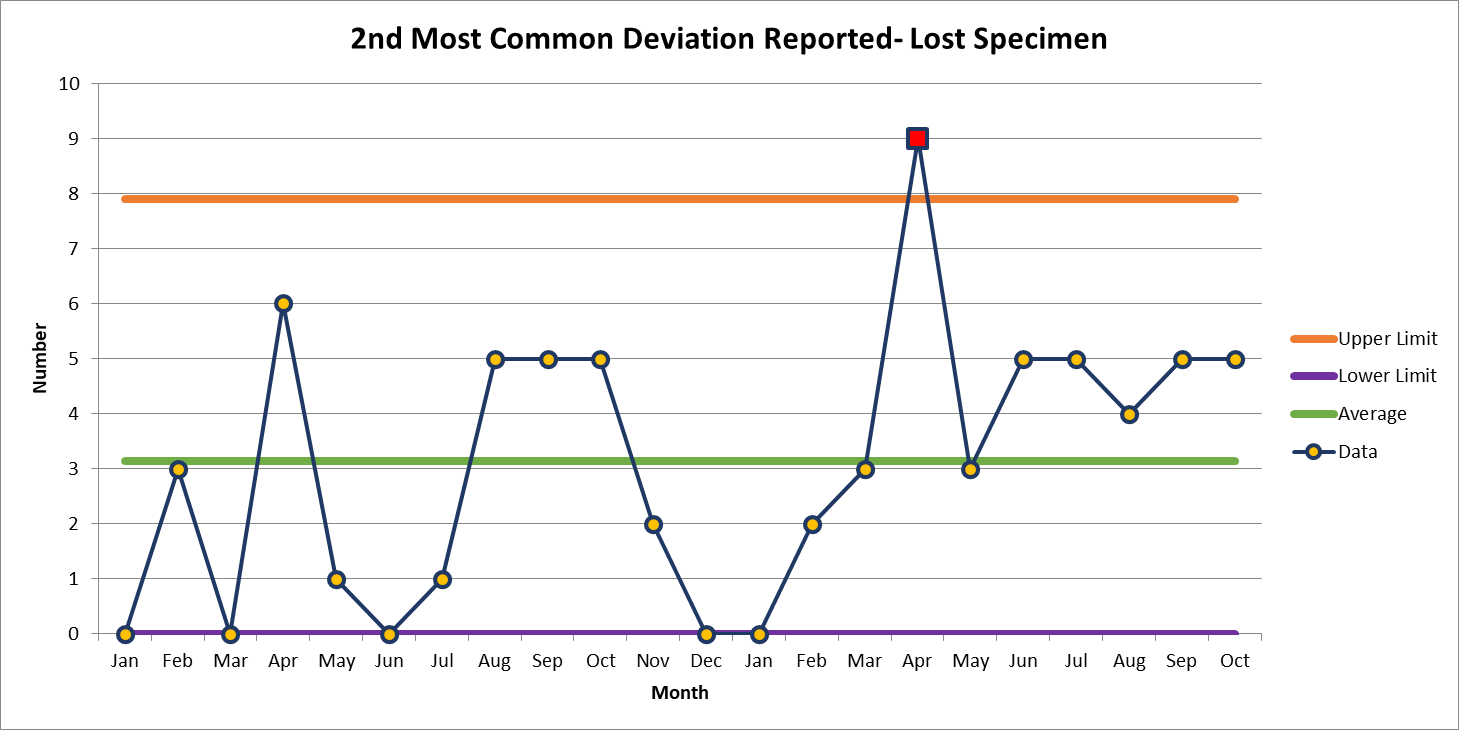 October 7
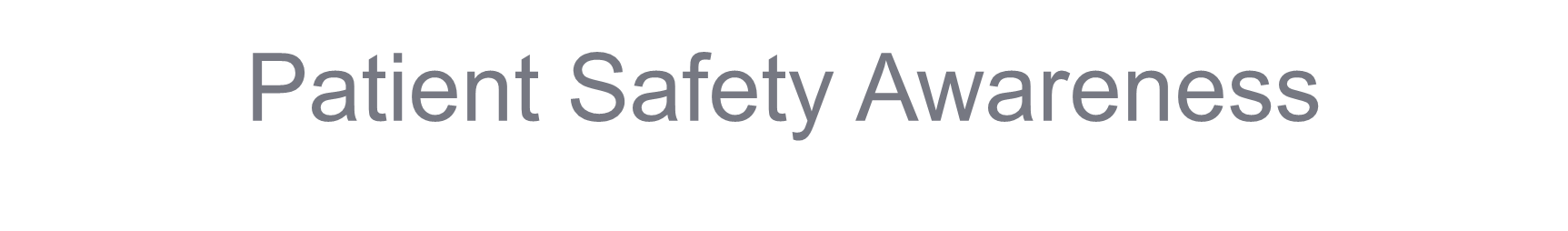 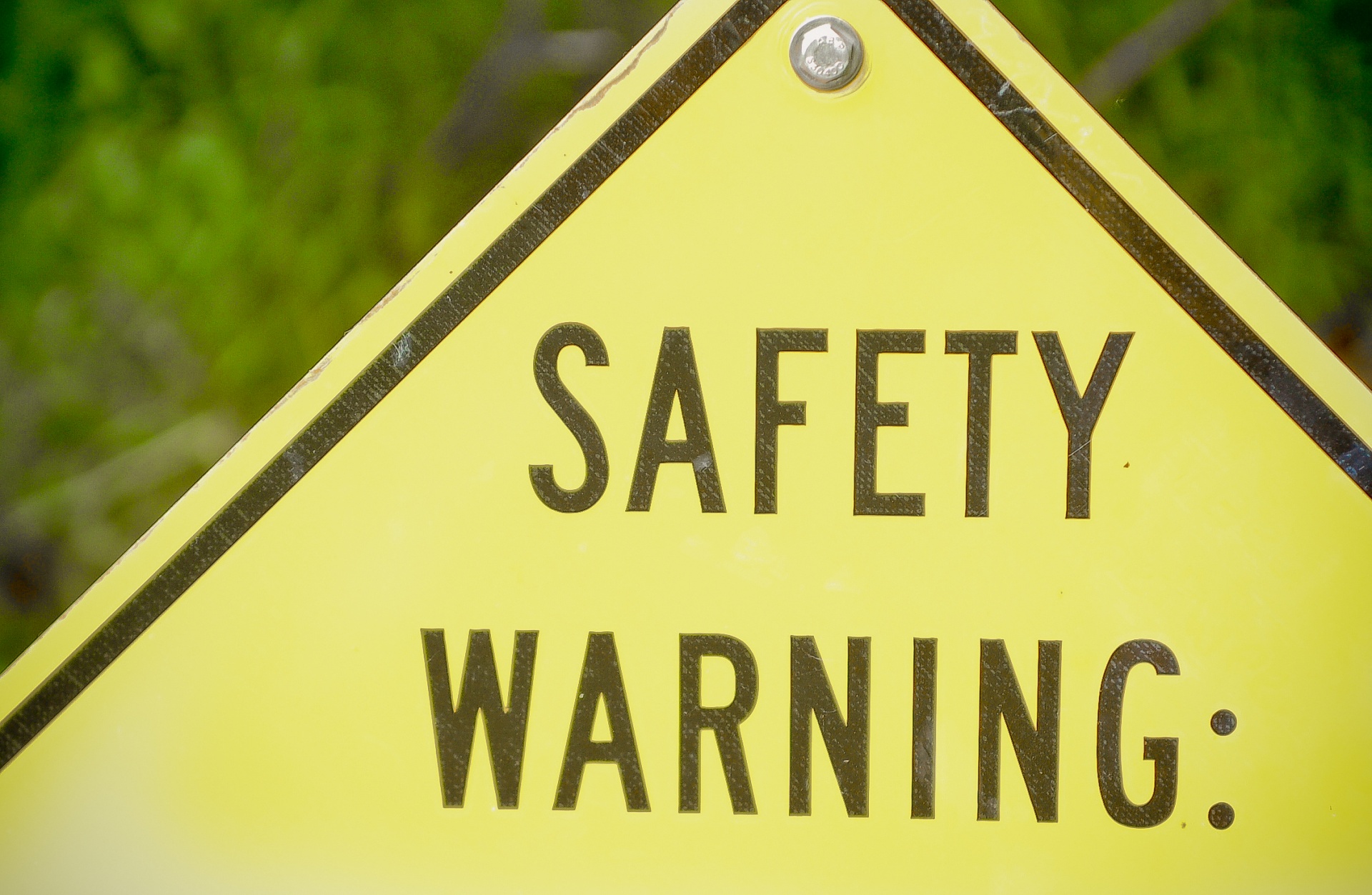 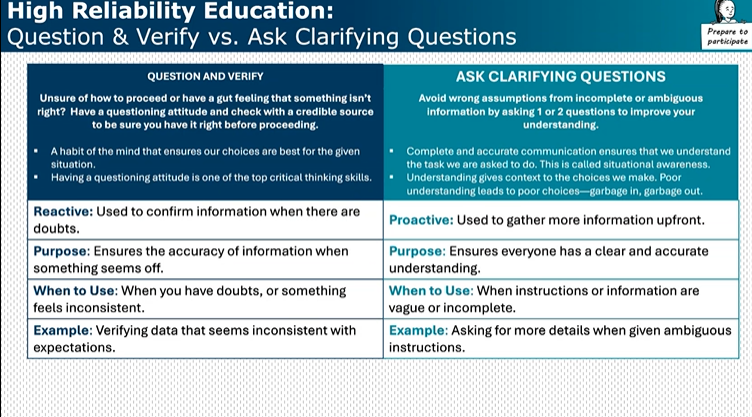 Corrections to Lab Records
GEN.20450
Correction of Laboratory Records 
The laboratory makes corrections to laboratory records (eg, quality control data, temperature logs, and intermediate test results or worksheets) using appropriate techniques. 
NOTE: The laboratory must have a written procedure that defines how to make corrections to both paper and electronic laboratory records. Laboratory records and changes to such records must be legible and indelible. The techniques used must meet the following criteria: 
	● Original (erroneous) entries must be visible (ie, erasures and correction fluid or tape are 			unacceptable) or accessible (eg, audit trail for electronic records). 
	● Corrected data, including the identity of the person changing the record and when the 			record was changed, must be accessible to audit. 	
Evidence of Compliance: 
	✓ Records of corrections to laboratory records AND 
	✓ Written procedure for correction of laboratory records
Quality Correction of Laboratory Records Policy (NCBH)
Policy Guidelines:

All changes to laboratory records must be legible and indelible (use of pencils are prohibited).
Original (erroneous) entries must be visible (i.e., erasures, white and correction fluid are unacceptable) or accessible (example: audit trail for electronic records). 
Use of a single, horizontal line to strike through the original (erroneous) entry is preferred.
Corrected data, including the identity of the person changing the record and when the record was changed, must be accessible to audit. 
Corrections or changes to records should be noted by the Section Manager/Section Medical Director during the monthly QA review process. If reason for correction/change was other than a minor error, implementation of a CAPA review may be necessary.
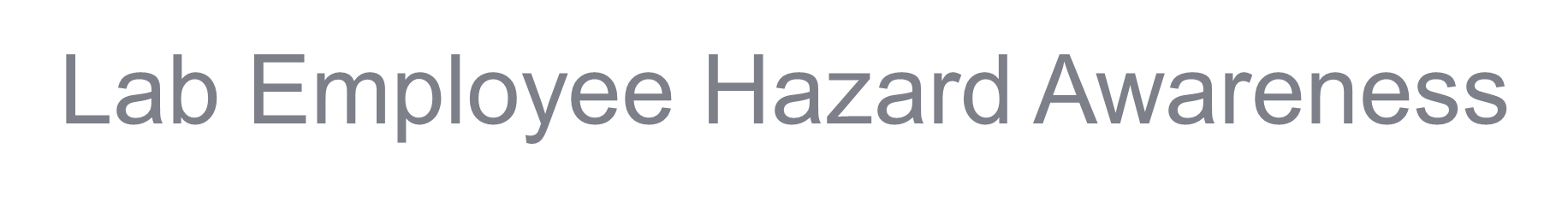 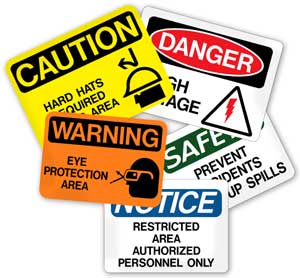 This Photo by Unknown author is licensed under CC BY-ND.
Lab Employee Hazard Awareness
November Topic – Fire Alarm Response
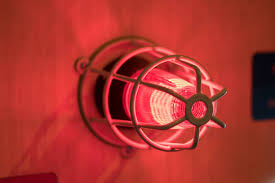 Clinical Labs
Defend in place 

The clinical lab is designed for you to continue to provide patient care in the event of a fire
Non-clinical Labs
Evacuate if possible

If leaving could negatively affect patient testing two people can remain in the lab

One person to perform the testing, another person to maintain outside communication and monitor surrounding areas for signs of a fire
Thank You!
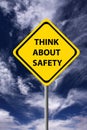 Please contact the Quality, Safety and Accreditation Team if you have any quality or safety concerns.
QS_A@wakehealth.edu
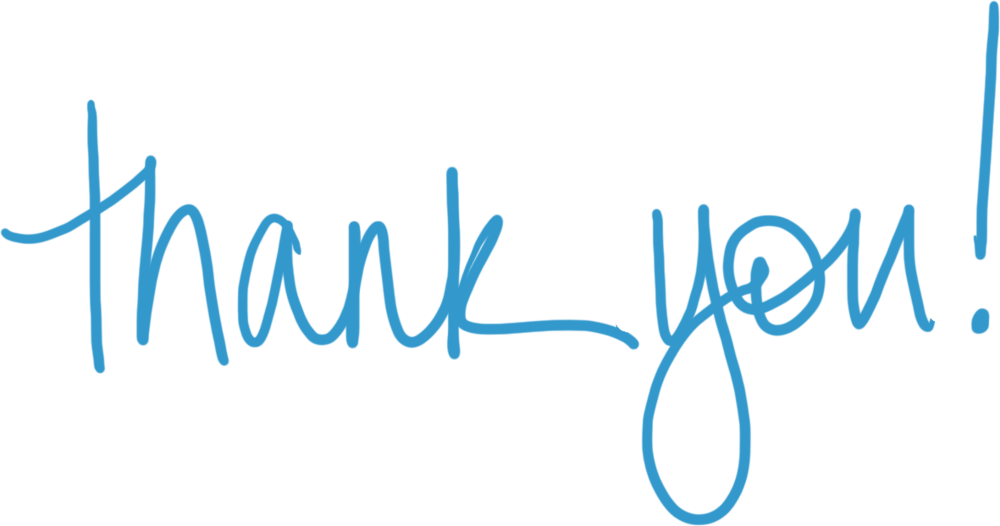